Химия и производство
Химическая промышленность и химическая технология
Выполнил  : ученик 11 «А» класса
Ульянов Алексей
Учитель: Левицкая Л.В.
Химическая промышленность
- это отрасль народного хозяйства, производящая продукцию на основе химической переработки сырья
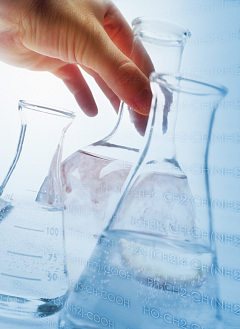 Основой химической промышленности является:
Химическая технология – наука о наиболее экономичных методах и средствах химической переработки природных материалов  (сырья) в продукты потребления, применяемые в различных отраслях народного хозяйства.
Важнейшие составляющие химического производства:
Сырьё
- это природные материалы, используемые в промышленности для получения различных продуктов и ещё не прошедшие промышленной обработки.
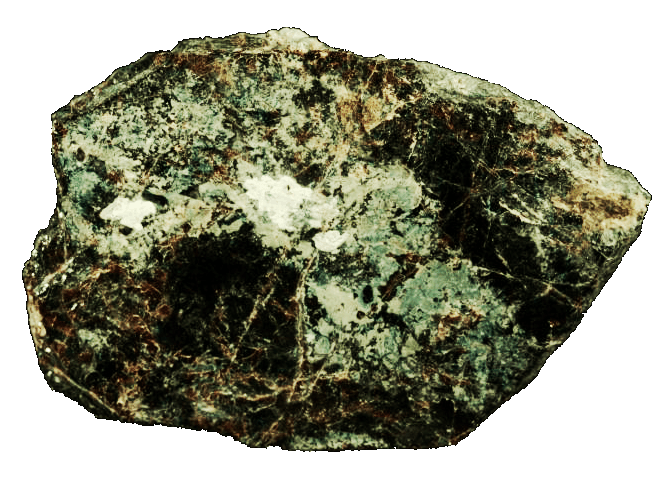 Сырьё классифицируют:
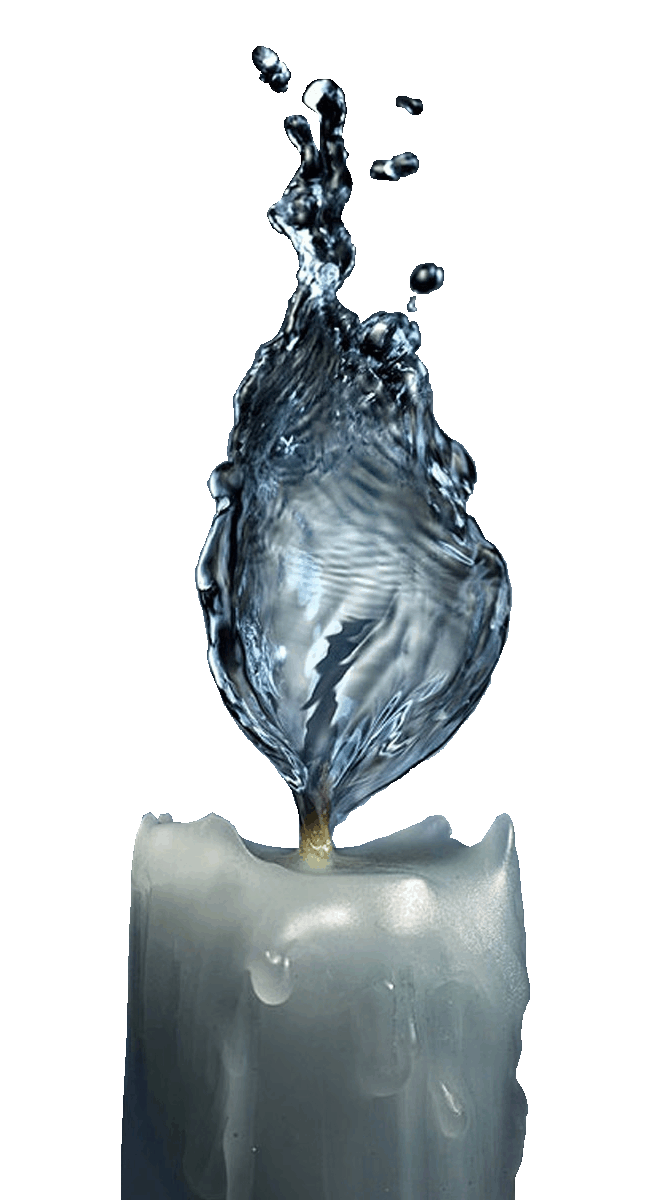 Использование воды в химической промышленности
Сырьё
Реагент
Растворитель
Катализатор
Теплоноситель
Основные стадии химического производства :
Химические предприятия
потенциально опасны, их не строят непосредственно в городах. На самих предприятиях существуют жёсткие требования охраны труда, что делает работу на них безопасной.
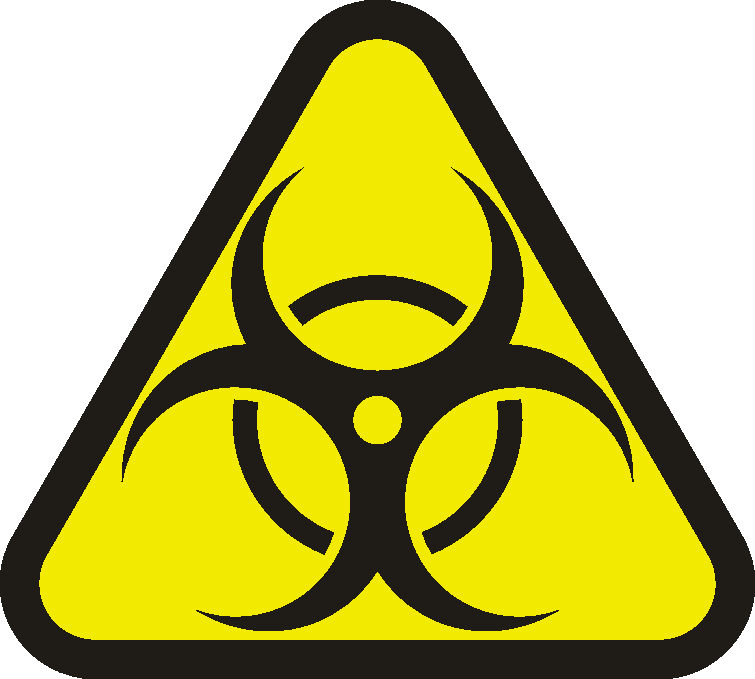 Защита окружающей среды
Спасибо за внимание!